მხარდაჭერით დასაქმების   განვითარება  საქართველოში საპროექტო  წინადადება
მაიკლ ევანსი 

(შოტლანდია)
მხარდაჭერით დასაქმების   განვითარება საქართველოში მიმოხილვა
მიზანი
დასაქმების შესაძლებლობის შექმნა შეზღუდული შესაძლებლობის მქონე პირთათვის; 
შეზღუდული შესაძლებლობის მქონე პირთა დახმარება  სამუშაოსათვის მომზადებაში, სამუშაოს მოძიებასა და  მის წარმართვაში
მეთოდოლოგია
მხარდაჭერით დასაქმება
ინდივიდზე-ორიენტირებული მიდგომა 
აქცენტირება შეზღუდული შესაძლებლობის მქონე სამუშაოს მაძიებელ პირებსა და დამსაქმებლებზე
ხანგრძლივობა
არანაკლებ 18 თვე 
სათანადო  დრო  პერსონალისა და სამუშაოთა მაძიებლების რეკრუტირებისათვის
სათანადო  დრო  პერსონალის მომზადებისა და საკითხის გაცნობისათვის
კლიენტთა ჯგუგები
შეზღუდული შესაძლებლობის მქონე პირები (მსუბუქი და საშუალო შეზღუდვები)
სამუშაოს მაძიებლები (კლიენტები) უნდა იყვნენ მოტივირებული სამუშაოდ
15 April 2015
Tbilisi, Georgia
2
მხარდაჭერით დასაქმების  განვითარება საქართველოში კადრებთან დაკავშირებული საკითხები
მცირე გუნდი
მხარდაჭერით  დასაქმების  კოორდინატორი
4 - 5 დასაქმების კონსულტანტი  (მხარდაჭერით დასაქმების  მუშაკები)
პერსონალის რეკრუტირება
ძირითადი უნარ-ჩვევები
სამუშაო ისტორია
კონტრაქტის ხანგრძლივობა
პერსონალის მომზადება
მოკლე კურსები
ტრენერები
15 April 2015
Tbilisi, Georgia
3
მხარდაჭერით დასაქმების   განვითარება საქართველოში მხარდაჭერით დასაქმების პროცესი
ჩართვა/სამუშაოსათვის მომზადება 
პროფესიული პროფილი
სამუშაოს მოძიება 
მოლაპარაკებები დამსაქმებელთან 
სამუშაო ადგილზე დახმარების დაწყება/დასრულება.
15 April 2015
Tbilisi, Georgia
4
მხარდაჭერით დასაქმების    განვითარება  საქართველოში სხვა საკითხები
რეფერირების წყაროები
რეფერირების  კრიტერიუმები
მხარდაჭერით დასაქმების  გუნდის სამუშაო
მოსალოდნელი  ხარჯები
ლიდერობა და მხარდაჭერა
პარტნიორული მუშაობა
სამუშაოს შესრულების ინდიკატორები და  მათი შესრულება  (შედეგები)
15 April 2015
Tbilisi, Georgia
5
საკონტაქტო ინფორმაცია
მაიკ ევანსი

+ 44 7951 380014

mike.euse@btinternet.com
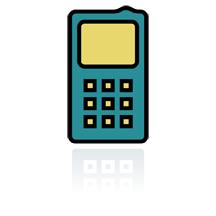 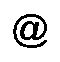 15 April 2015
Tbilisi, Georgia
6